Shielding and amplification of non-axisymmetric divertor heat flux by plasma response to applied 3-D fields in NSTX and KSTAR
J-W. Ahn1, K. Kim2, A.R. Briesemeister1, G. Canal3, J.M. Canik1, T.K. Gray1, Y. In4, Y.M.
Jeon4, J.W. Yoo4, J. Kim4, W.H. Ko4, H.H. Lee4, A. Loarte5, J.D. Lore1, R. Maingi6, A.G.
McLean7, J.-K. Park6, O. Schmitz8, F. Scotti7, and S.W. Yoon4

1ORNL, 2KAIST, 3GA, 4NFRI, 5ITER, 6PPPL, 7LLNL, 8UW-Madison
IAEA FEC
Kyoto, Japan
17 – 22 Oct, 2016
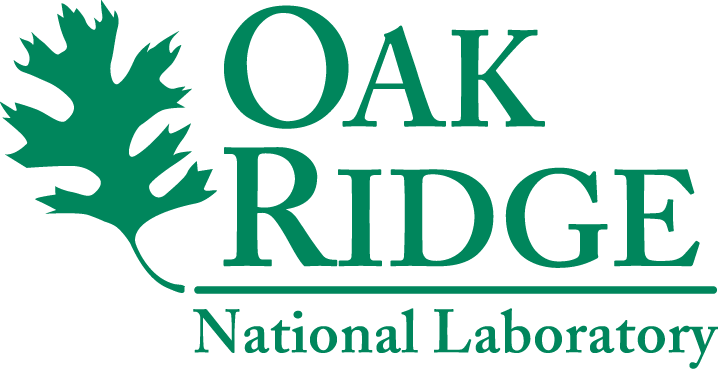 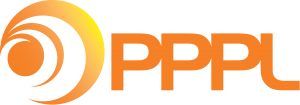 Motivation and outline
Non-axisymmetric divertor footprints with 3-D fields are concern for future machines due to 3-D erosion and re-deposition

3-D footprints are strongly affected by plasma response  measurement is compared to field line tracing
Vacuum field line tracing
Ideal plasma response model (IPEC)
Different response for n=3 and n=1

Understanding of common underlying physics over multiple machines is important
Compact size of NSTX offers a chance of wide view of divertor
KSTAR has 3 rows of coils  fine tuning of field spectra is possible
Same analysis tools (plasma response, footprint measurements, etc)
NSTX 3-D field coils and diagnostics
2-D wide angle visible camera, nearly full Φ
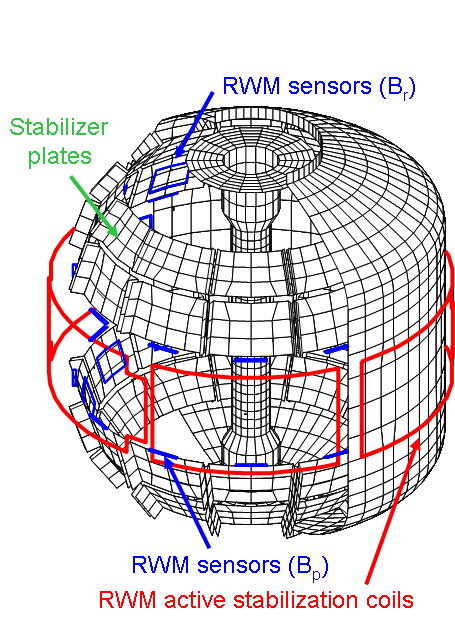 Br sensors
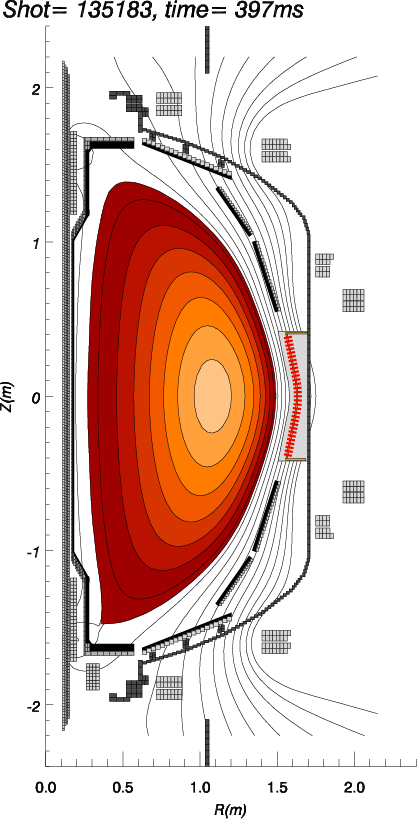 1-D Dα camera Φ=255º
2-D dual band 
IR camera, Φ=135º
USXR array
Ch 16
TS and CHERS
3-D field coil
Ch 1
Bp sensors
3-D field coils
3-D fields (n=1, 2, 3) applied by mid-plane EFC coils
Field line tracing identifies lobes in the X-point region generated by 3-D fields, w/ and w/o plasma response
Vacuum n=3
IPEC n=3
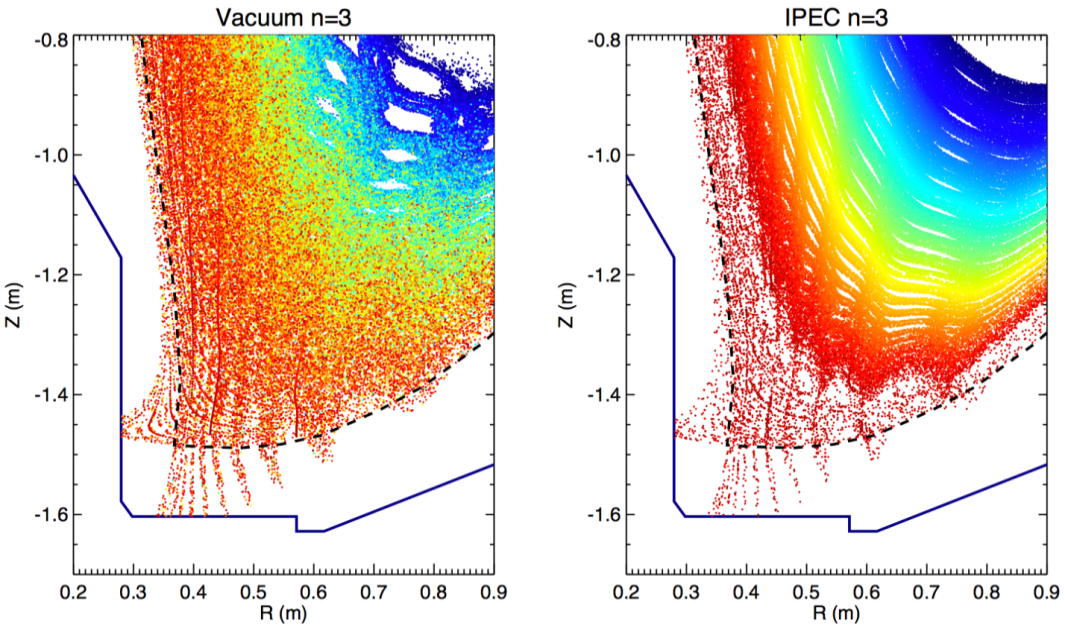 K. Kim, PPCF 57 (2015), 104002
Homoclinic tangles
3-D fields induce 3-D topology of perturbed field lines  lobe of homoclinic tangles
Field line tracing simulation provides magnetic structure of 3-D lobes 
Provide Poincare plot, divertor footprint, field line connection length profile, etc.
Compare results from vacuum approximation to that with ideal plasma response (IPEC)
Vacuum approximation in agreement with footprints measurement for n=3 perturbation
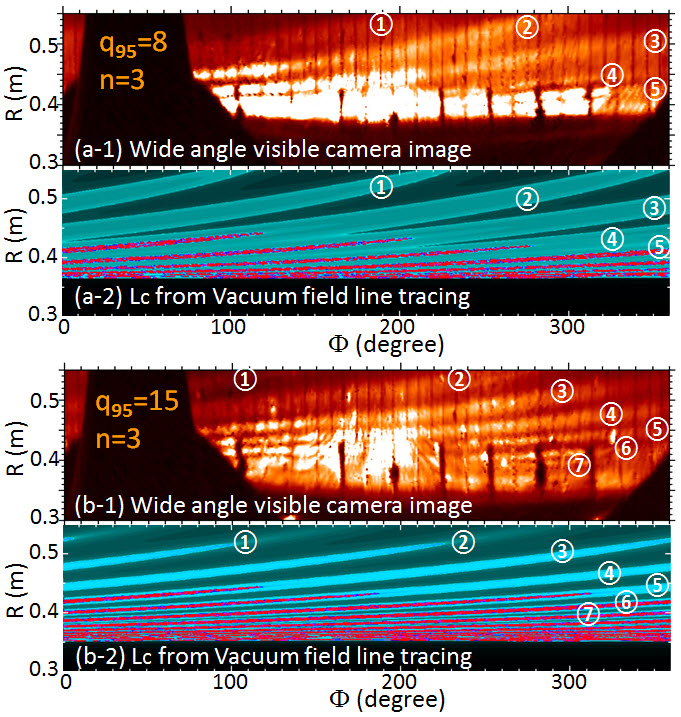 Wide angle camera images enable comprehensive comparison to connection length (Lc) contour plot from vacuum field line tracing

Both camera images and vacuum field line tracing produce more and narrower striations for higher q95 

Good agreement between camera and vacuum field line tracing
J-W. Ahn, PPCF 56 (2014), 015005
Ideal plasma response shields applied 3D fields but overall structure is similar to vacuum result for n=3
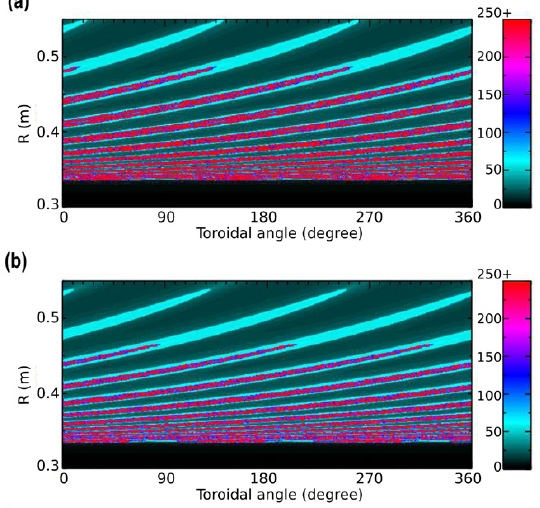 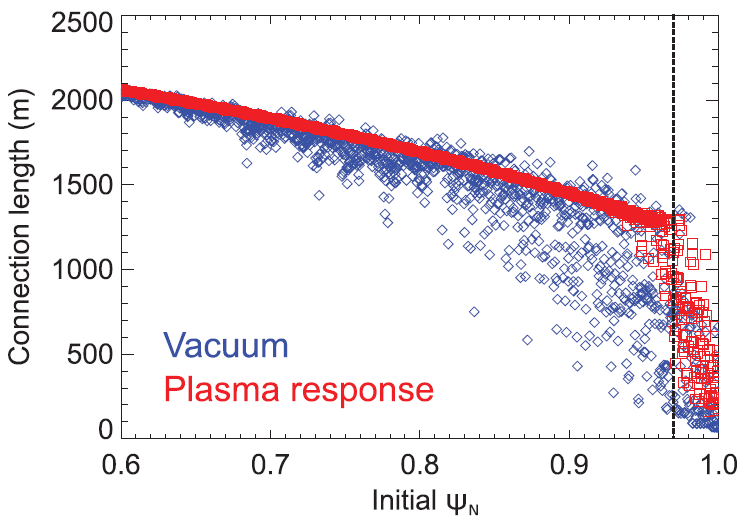 Boundary of ideal plasma modeling
Vacuum
Vacuum
Vacuum
IPEC, YN=0.97
IPEC, YN=0.97
IPEC, YN=0.97
Weakening effect from IPEC is affected by location of ideal plasma boundary

Envelope of lobes not changed by response

Lc profile inside separatrix shows modification of stochasticity and clear shielding effect by ideal plasma response
K. Kim, PPCF 57 (2015), 104002
IPEC, YN=0.99
Shielding of resonant fields and amplification of kink response lead to weaker footprint splitting for n=3
q = m/3 rational surfaces
Poloidal spectrum of 3D fields (G)
Vacuum
IPEC, YN=0.97
Kink excitation
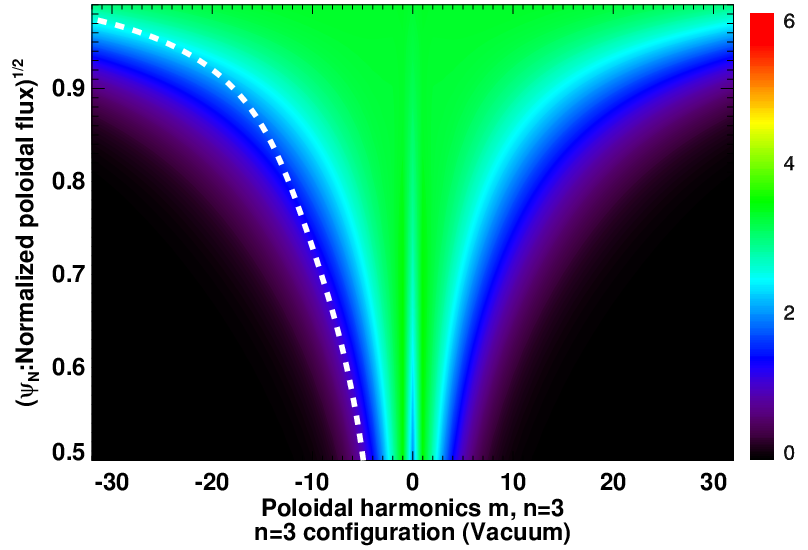 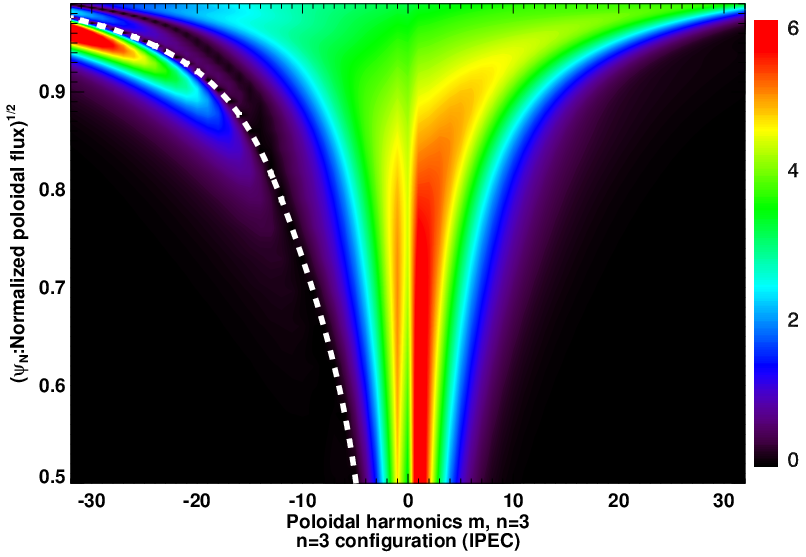 Shielding of resonant fields
Resonant components are strongly shielded by ideal plasma response
Non-resonant kink excitation is also observed
Combined net effect is to shield the applied n=3 fields and weaken magnetic separatrix splitting
n=1 perturbation is very sensitive to plasma response – amplification of footprint splitting is observed
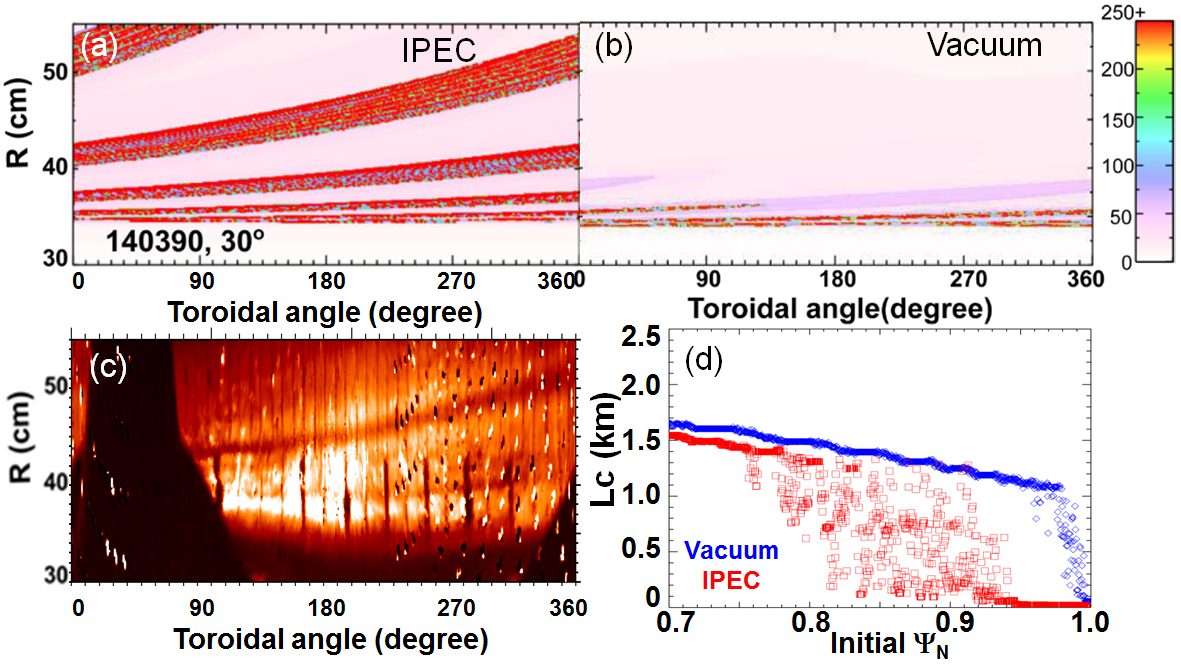 Ideal plasma response dramatically amplifies n=1 separatrix splitting 
	 better agrees with camera image

Plasma response not only modifies amplitude, but also changes envelope of striations, unlike n=3
Strong kink excitation appears to be responsible for amplification of footprint splitting for n=1
Poloidal spectrum of 3D fields (G)
q = m/3 rational surfaces
Vacuum
IPEC, YN=0.97
Kink excitation
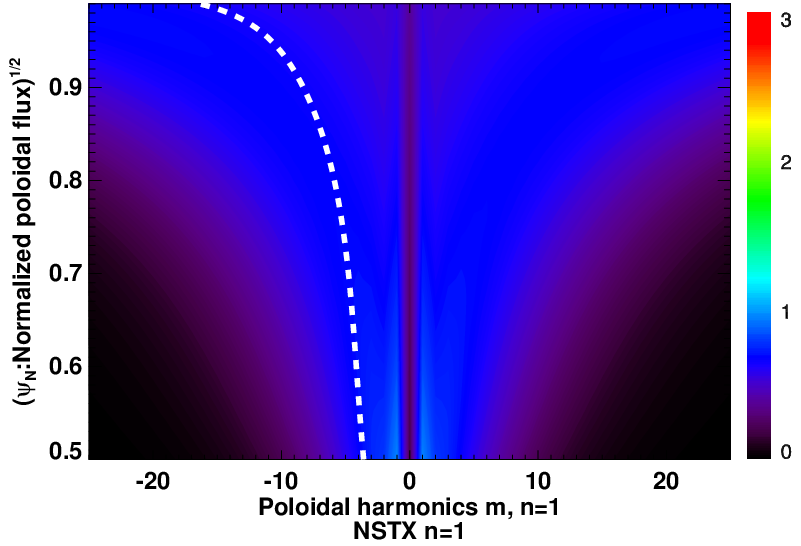 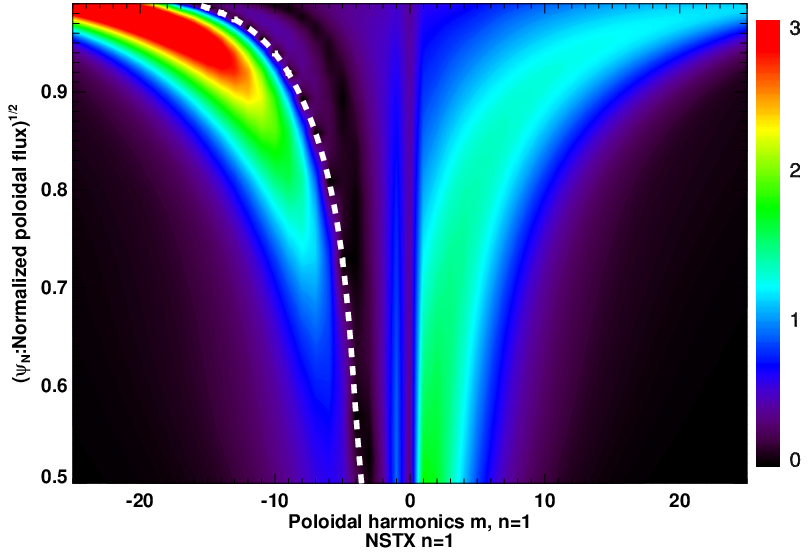 Shielding of resonant fields
Resonant components are very weak in vacuum modeling and the ideal response only slightly shields them
Non-resonant kink excitation is very strong
Combined net effect is to significantly amplify the applied n=1 fields and splitting
KSTAR can produce various 3-D field configurations 
with 3x4 array of internal coils
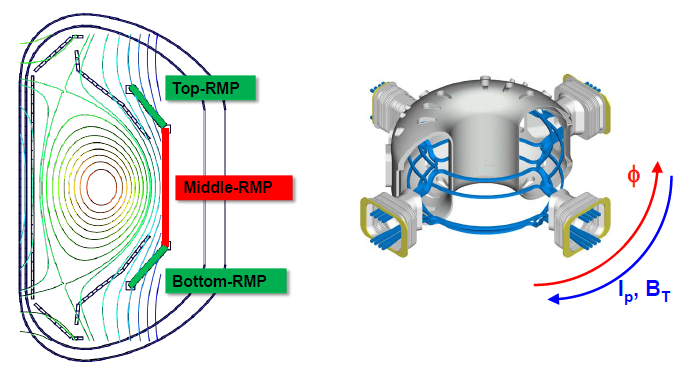 O. Schmitz, PPCF 50 (2008) 124029
This allows complete toroidal rotation of phase shift between upper and lower row of coils for n=1 (Df = 0 – 360o)
2 phase configurations for n=2 (0o and 90o)
Continuous phase swing in n=2 produced obvious change in plasma parameters
n=2, DfUL=0o
n=2, mid-plane only
n=2, DfUL=90o
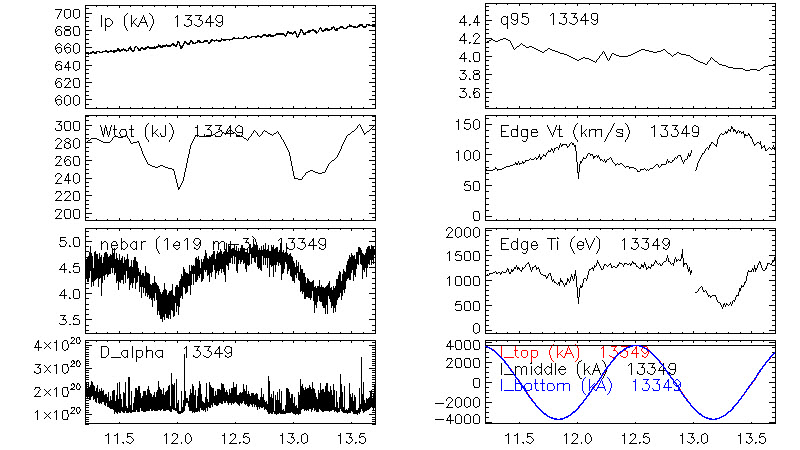 Effect of relative phase between upper and lower row of coils (DfUL) on Wtot, density pump-out, Vt, Ti,  Change in ELM behavior
Ideal plasma response weakens divertor footprint splitting pattern and provides better agreement with measurement
Vacuum
Plasma response (IPEC)
Mesured 
heat flux
IR camera
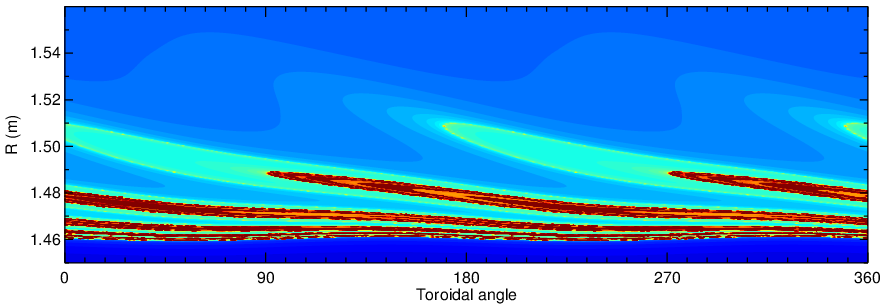 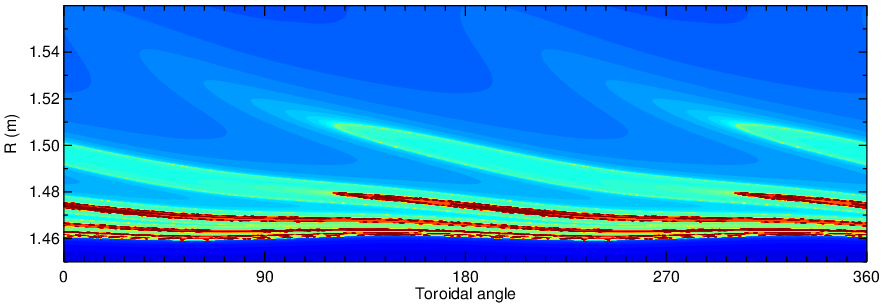 IR camera
DfUL= 0o  
(non-resonant)
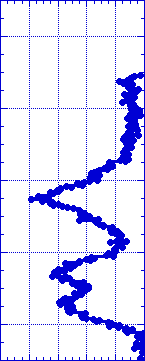 +
-
+
-
-
+
-
+
+
-
+
-
+
-
+
-
+
-
+
-
+
-
+
-
??
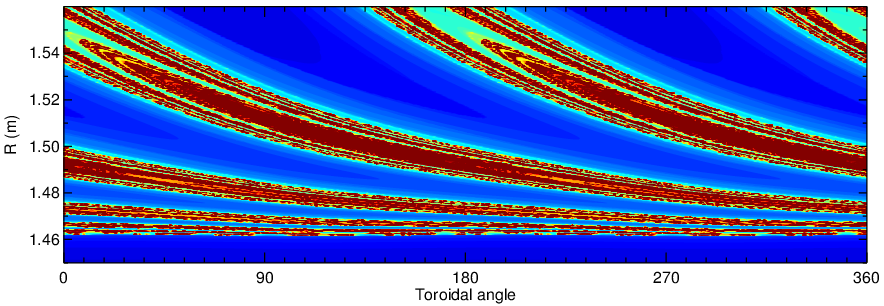 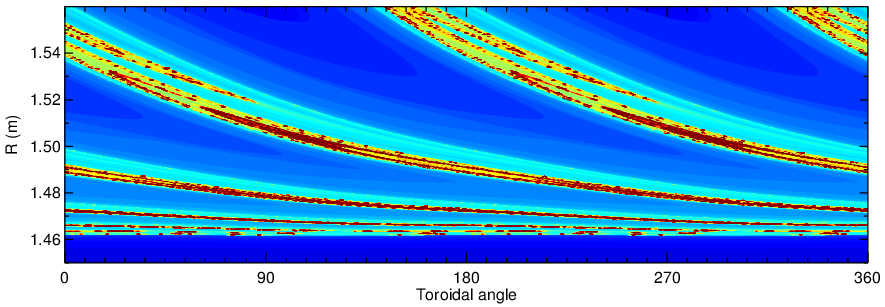 DfUL= 90o  
(resonant)
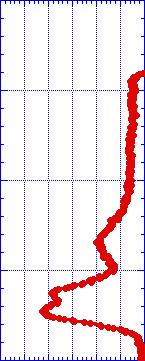 IPEC weakens splitting for both 0o and 90o phases
Agreement of radial location of lobes between measurement and field line tracing becomes better when ideal plasma response is included
Some lobes are not caught in measurement  transport effect?
Net effect of plasma response leads to shielding of applied    3-D fields and footprint splitting for n=2
Profile of  ave. normal field
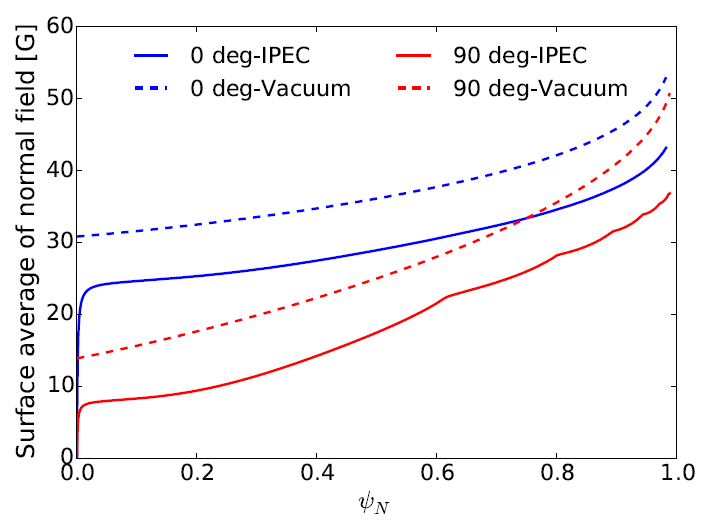 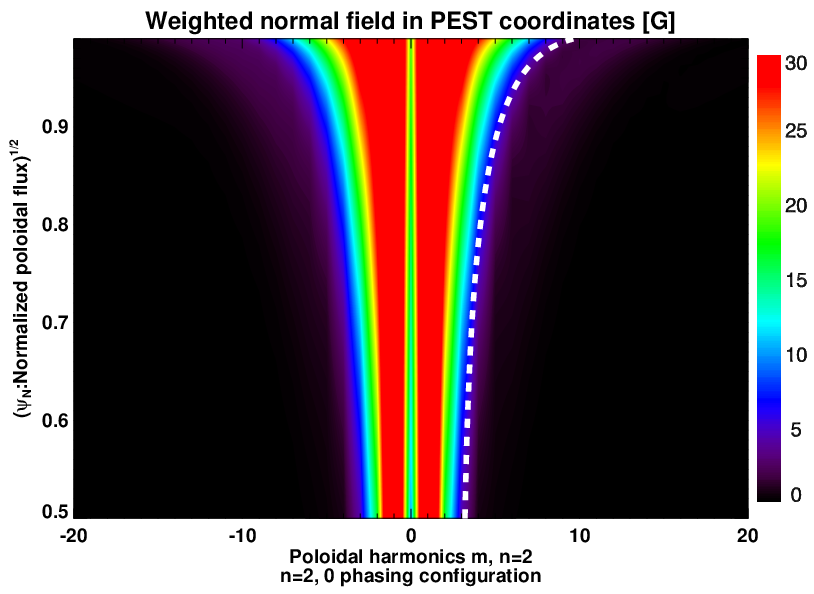 Shielding
Shielding
How to quantify the net effect of resonant shielding and non-resonant excitation of 3-D fields?  calculate surface average of normal fields for whole flux surface at each radial point
Plasma response reduces surface averaged normal fields for whole radial cross section for n=2, ie shielding of applied 3-D fields  consistent with the weakening of splitting from field line tracing
Peak heat flux and splitting becomes stronger for resonant phases of n=1
DfUM= 0o
90o
180o
270o
360o
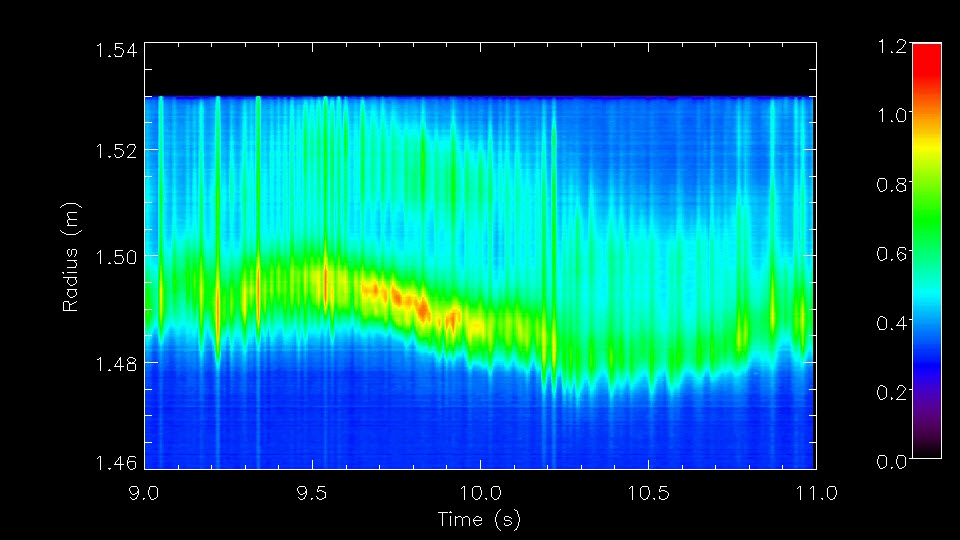 DfUM= 0o  
(non-resonant)
+
+
-
-
+
+
-
-
+
+
-
-
-
+
+
-
+
+
-
-
-
-
+
+
DfUM= 90o  
(resonant)
DfUM= 180o  
(resonant)
Phase scan of n=1 fields using only upper and middle coils (DfUM= 0 – 360o)
No ELM suppression (Iupper~3 – 4 kA, Imid~2.5 kA)
Peak heat flux increases during resonant phases (DfUM= 90 – 180o) 
	 similar trend as for n=2
Splitting is strongest for resonant phases (DfUM ~ 90 – 180o),  Contrary to n=2 (stronger splitting for non-resonant phase, DfUL ~ 0o)
Plasma response shields or amplifies applied n=1 fields, depending on phase
Ave. normal field at boundary
60o
150o
0o
Comparison of 3-D fields at plasma boundary:
0o: shielding
50 – 60o: ~constant
150o: amplification
Plasma response also shifts phase
qpeak and heat flux splitting better agree with plasma response case than vacuum, and become stronger with higher normal fields
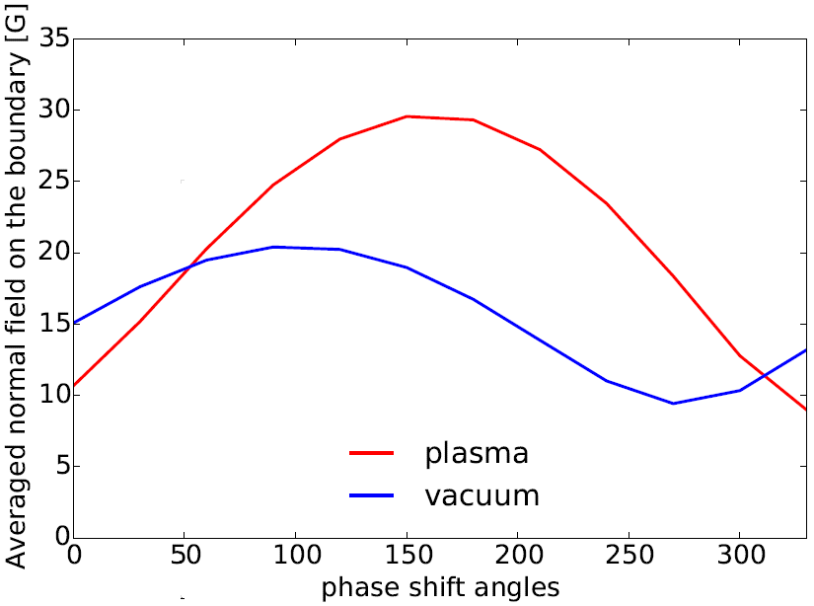 Amplification
Shielding
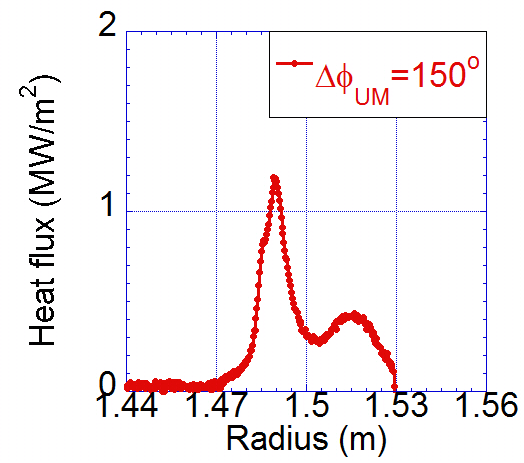 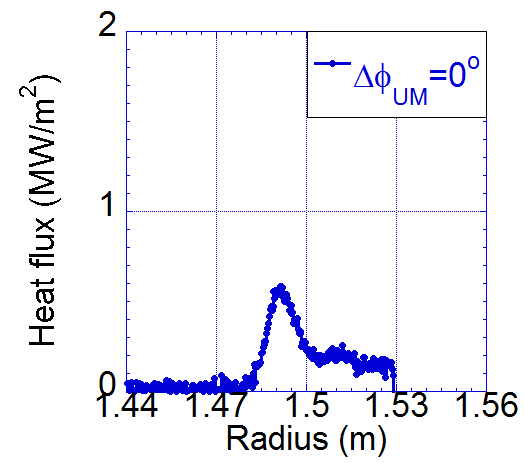 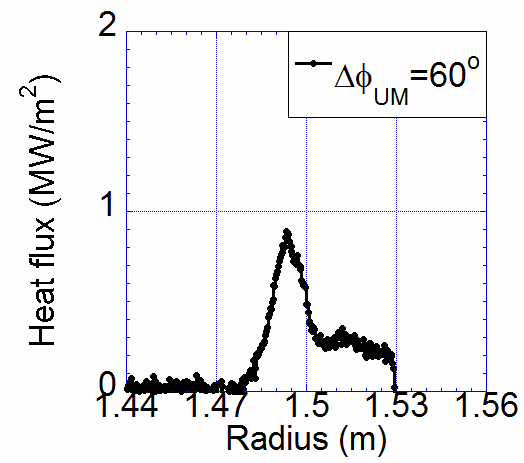 Poloidal spectrum analysis again shows similar trend for resonant and non-resonant fields as in n=2
Vacuum
IPEC
Kink excitation
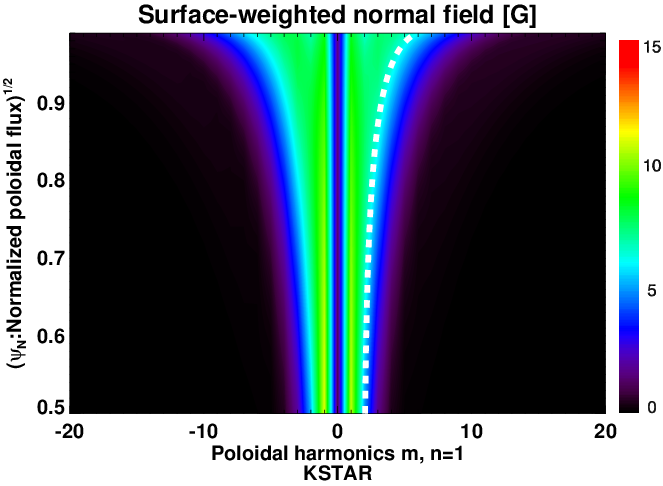 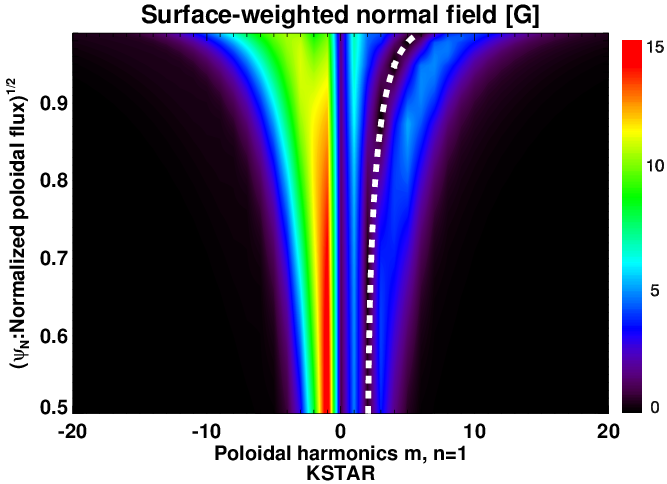 DfUM= 0o  
(non-resonant)
q=m/1 
rational 
surfaces
Shielding of 
resonant
components
-
+
+
-
-
+
+
-
-
+
+
-
-
-
+
+
DfUM= 150o  
(resonant)
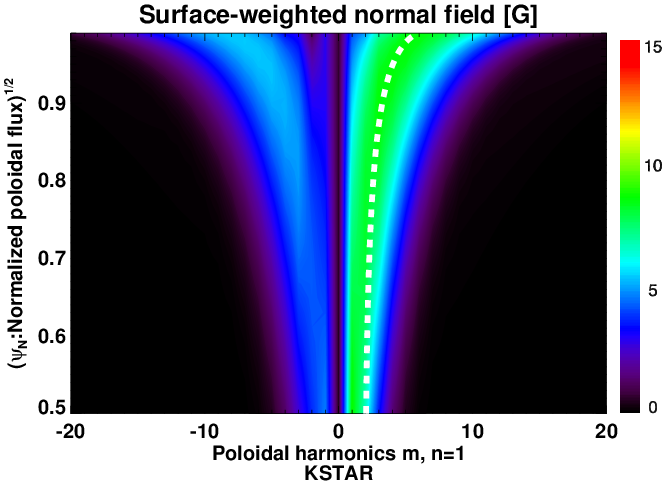 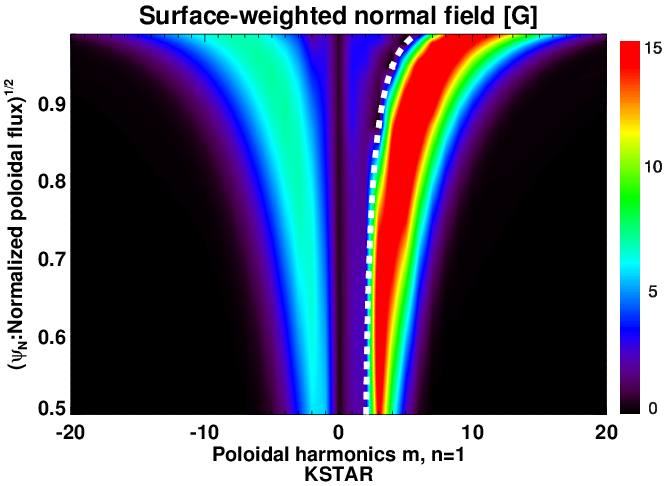 -
0o phase is non-resonant and kink excitation is only weak
150o phase is very resonant  kink excitation is very strong
Net effect is to be shown by profile of averaged normal field
Phase variation determines plasma response to applied 3-D fields
Ave. normal field at boundary
Profile of  ave. normal field
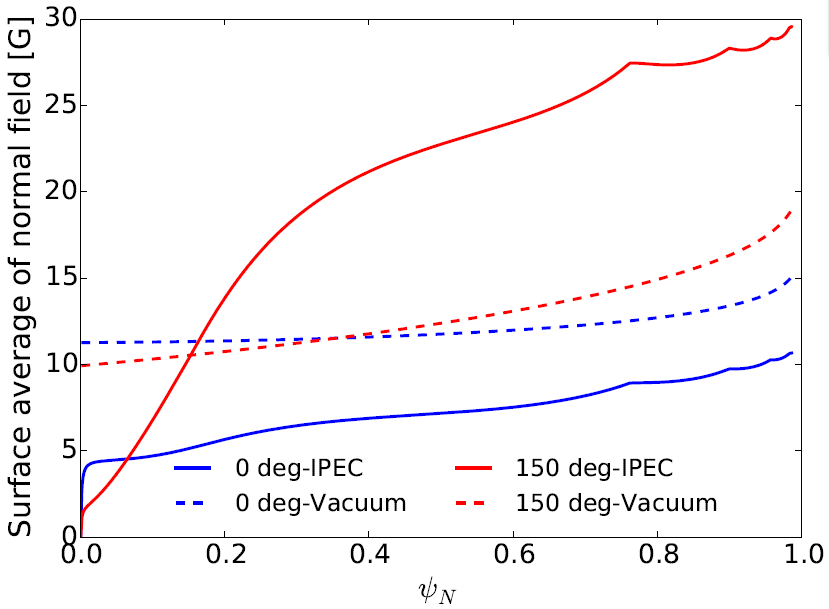 0o
150o
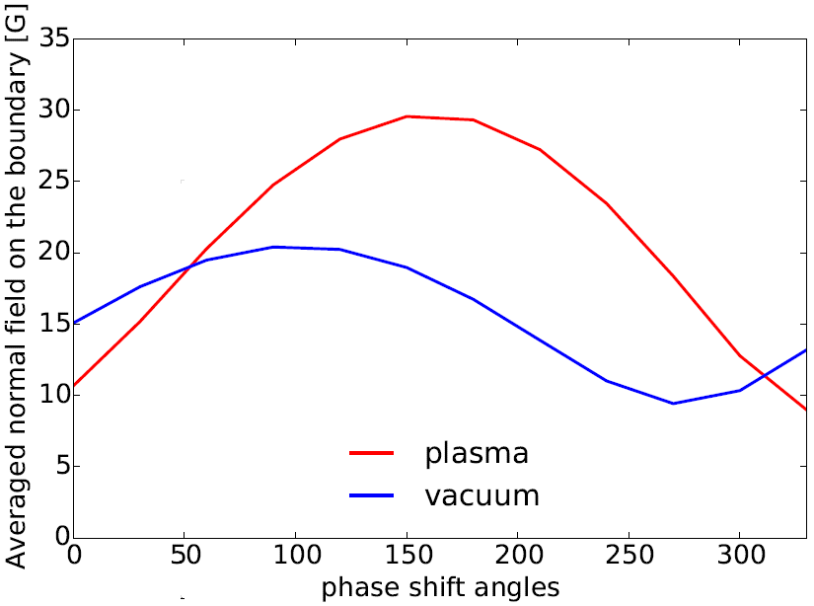 Amplification
Amplification
Shielding
Shielding
Shielding
Normal field profile is decreased by plasma response for 0o phase
For 150o, it is mostly strong amplification but shielding occurs in the core region near magnetic axis
Phase variation strongly affects reaction of plasma to applied fields  leads to shielding or amplification of magnetic lobes and 3-D heat and particle flux pattern
Intentionally misaligned 90o n=1 fields effectively spread heat flux to lower peak value with increasing misalignment
DfM=10o
DfM=15o
DfM=20o
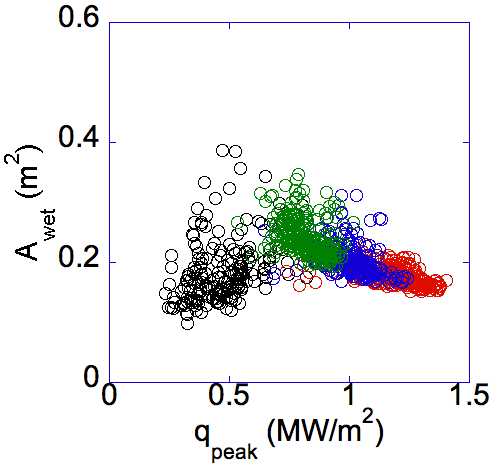 t=3-4s, No RMP
t=6-7s, DfM=10o
t=8-9s, DfM=15o
t=10-11s, DfM=20o
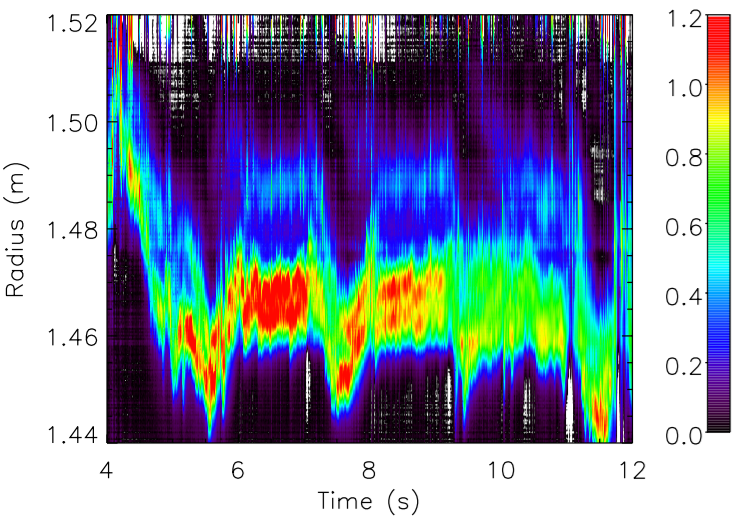 n=1 90o
16822
DfM
-
+
+
+
+
-
-
-
+
+
-
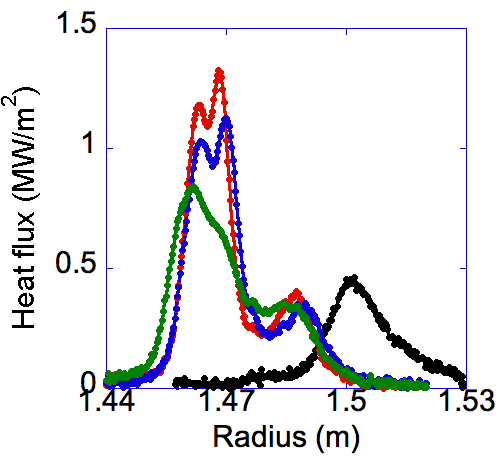 t=3.7s, No RMP
t=6.5s, DfM=10o
t=8.5s, DfM=15o
t=10.5s, DfM=20o
RMP increases peak heat flux compared to no RMP case

With increasing misalignment, wetted area increases (i.e., profile broadens) and peak heat flux decreases
16822
Y. In, FEC 2016
However, it’s not yet clear how small misalignment led to significant change in divertor footprints
Flux surface displacement from ideal plasma response (IPEC)
With different EFIT
With same EFIT
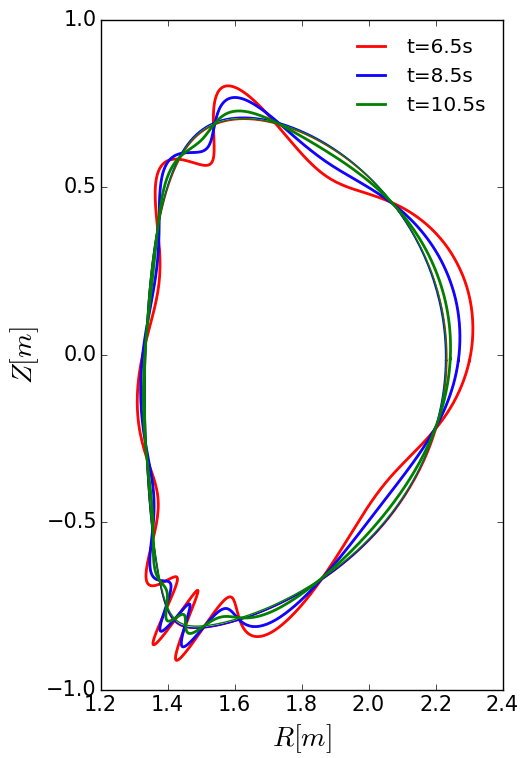 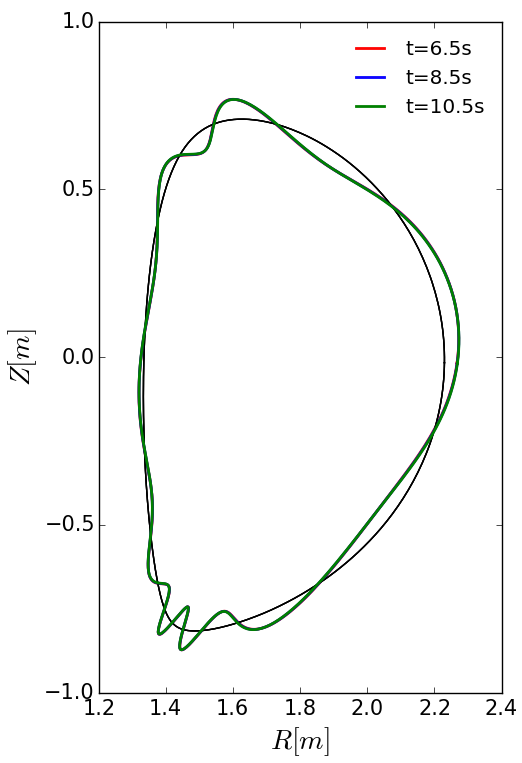 DfM=10o
DfM=15o
DfM=20o
DfM=10o
DfM=15o
DfM=20o
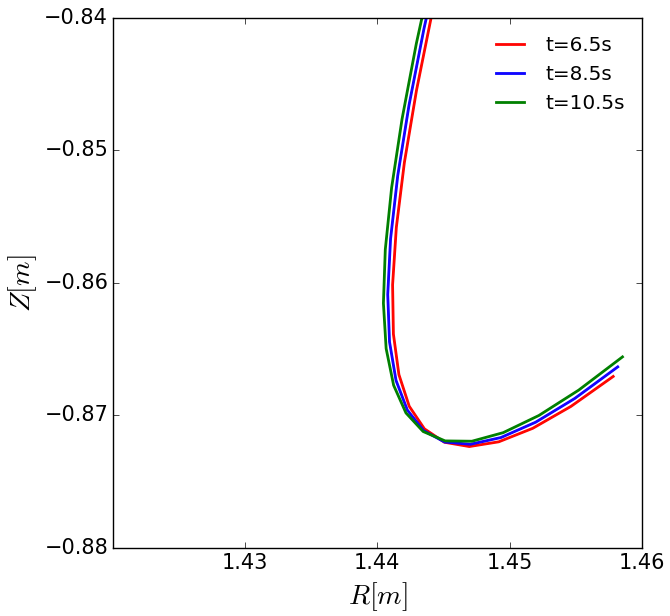 DfM=10o
DfM=15o
DfM=20o
Only very small (<5%) difference of external fields due to misalignment

Plasma response (IPEC) does not produce significant difference in field structure by misalignment

How can the difference in IR heat flux be explained? Bifurcation?
Summary and conclusions
Applied 3-D fields can be either shielded or amplified depending on field configurations and phase, leading to modification of divertor footprints

NSTX: wide view of divertor area allows for easier comparison to modeling
Ideal plasma response weakens n=3 footprint splitting, primarily due to shielding effect of resonant components. Sensitive to location of simulation boundary
Envelope of lobes for n=3 is not changed by plasma response
Ideal plasma response significantly amplifies vacuum n=1 footprints, due to strong non-resonant kink excitation

KSTAR: three rows of coils enable to fine tune structure of applied 3-D fields
n=2 fields are shielded by plasma response for both 0o and 90o phase, therefore footprints are weakened compared to vacuum result
n=1 fields are either shielded or amplified depending on phase shift between upper and lower coils.
Slight misalignment effectively broadened heat flux profile and reduced peak heat flux, but the underlying physics is still not clear yet